お申込方法は裏面へ
概ね60歳以上の皆さまへ
スマホ初心者の方でもわかりやすく説明いたします！
求職者マイページ活用セミナー
のご案内
セミナー当日は、お持ちのスマートフォンを操作して
求職者マイページを一緒に開設しましょう！
『求職者マイページ』デビューを徹底サポートいたします！
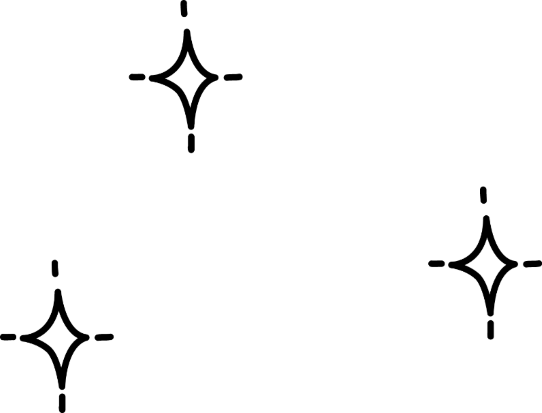 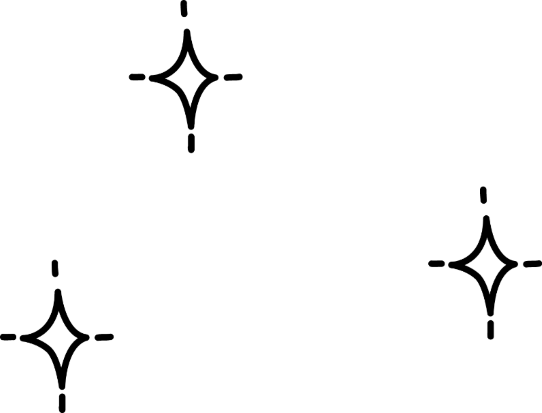 求職者マイページを開設するとできること
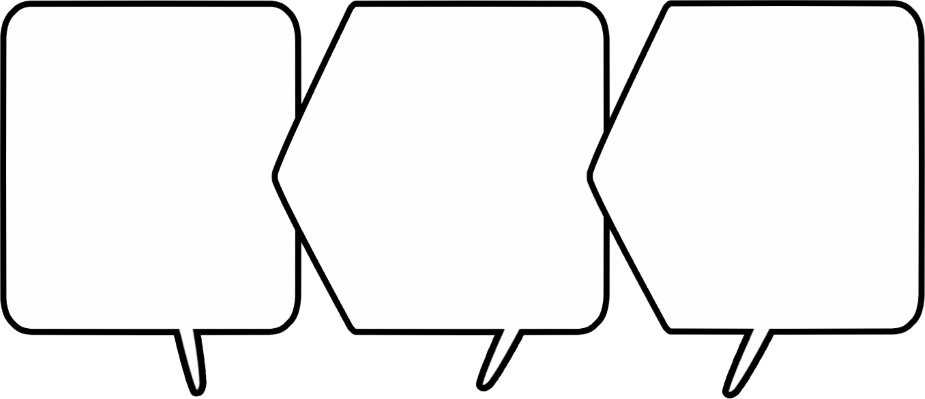 オンラインで
紹介状が
受け取れる！
気になる求人は
お気に入りに
保存できる！
検索条件を
保存できる！
※ 求人者もマイページを開設している必要があります。
※ 「いいな！」と思った求人を確実に保存できます！
※ 検索条件を毎回入力する手間が省けます！
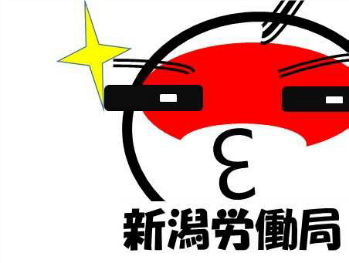 他にも様々な機能を使うことができます！
開催日時と場所
【　日　時　】 令和７年２月６日(木)10:00～11:00
【　場　所　】 ハローワーク上越 ４階　第２会議室
【  持 ち 物  】 お手持ちのスマートフォン，筆記用具
【　定　員　】 ６名
【お問合せ先】 ハローワーク上越　専門援助部門
　　　　　　　 （025）523-6121（部門コード：42＃）
〈〈　申 込 書　〉〉
☆下記を記載のうえ、ハローワーク上越〈専門援助部門〉へご提出ください☆
氏名
生年月日　昭・平　　年　　月　　日
求職番号
求職者マイページ登録用のメールアドレス
※ お手持ちのスマートフォンでメールの受信を確認できるものをご登録ください。
＠
※ お申込にはハローワークへの求職登録が必要です。
※メールの受信制限をしている場合は、パスワード登録手続きを行うために
　 system@mail.hellowork.mhlw.go.jp からの受信を許可しておいてください。
※ このリーフレットは予約受付後に返却いたします。
　 返却後はなくさず保管していただくようにお願いします。
パスワードの事前設定にご協力ください！
求職者マイページの開設には、メールアドレスの他にパスワードが
必要です。パスワードはご自身で決めていただく必要があるため、
事前に決めていただくと登録が非常にスムーズです。「求職者マイページ活用セミナー」当日までに、パスワードを決めていただき、
下記の記載欄にご記入のうえ、このリーフレットをご持参ください。
パスワード設定の注意点
① パスワードの文字数は、８桁以上３２桁以下です！
② 半角英字、半角数字、記号の３種類を必ず使いましょう！
　 使える記号　＠ ＃ ＄ ％ ＆ ！ ￥（）＜＞‘ “ ： ； . ， /
上記をふまえて設定するパスワードは・・・
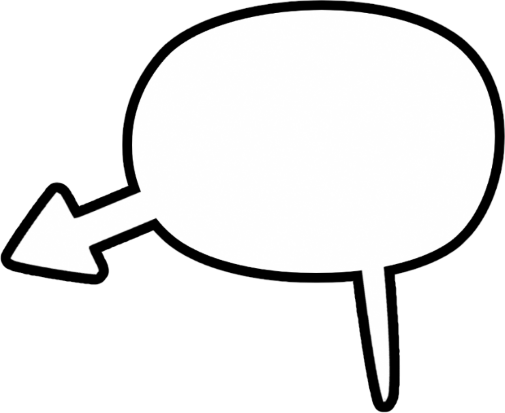 記入して
ください！
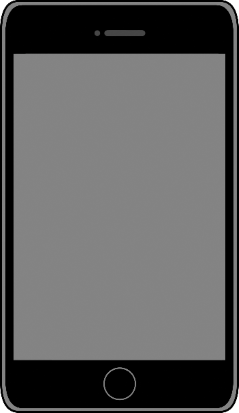 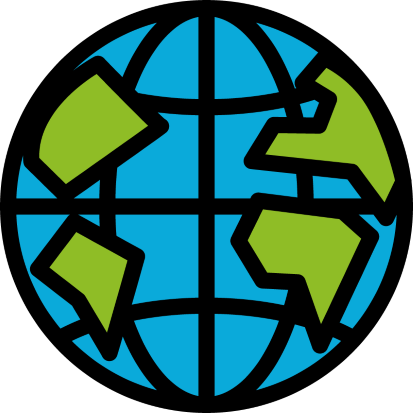 お疲れ様でした。当日は、このリーフレットを必ずご持参ください。